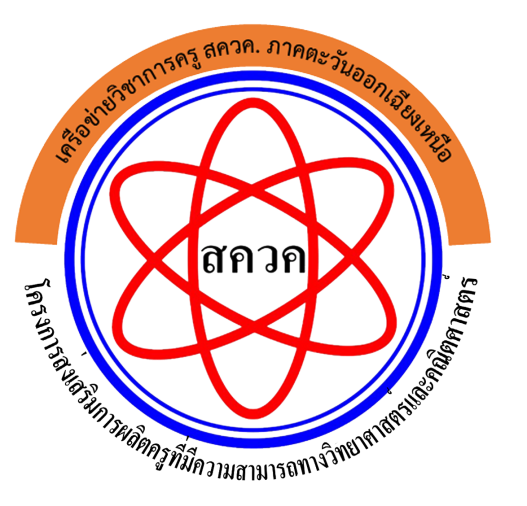 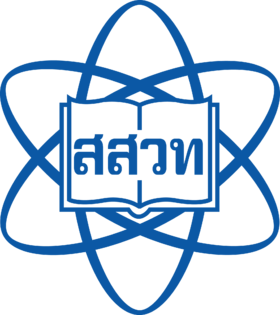 รหัสผลงาน : PSMTESAN2566-XX
ผู้นำเสนอ : นายศักดิ์อนันต์  อนันตสุข
หน่วยงาน : โรงเรียนครู สควค. ภาคตะวันออกเฉียงเหนือ จังหวัดสุรินทร์
ประเภทผลงาน : นวัตกรรมการจัดการเรียนรู้ สาขาวิชาโลก ดาราศาสตร์และอวกาศ
การประชุมวิชาการนำเสนอผลงานครู สควค. ภาคตะวันออกเฉียงเหนือ ครั้งที่ ๕ (๒๑-๒๒ ตุลาคม ๒๕๖๖)
ที่มาและความสำคัญ
ผลการดำเนินการ
บทคัดย่อ
วัตถุประสงค์
วิธีดำเนินการ
กิจกรรมการประชุมปฏิบัติการสร้างเครือข่ายวิชาการครู สควค. ภาคตะวันออกเฉียงเหนือ ปี พ.ศ. ๒๕๖๖
ระว่างวันที่ ๒๑-๒๒ ตุลาคม ๒๕๖๖ ณ มหาวิทยาลัยราชภัฏมหาสารคาม จังหวัดมหาสารคาม จัดโดยศูนย์เครือข่ายวิชาการครู สควค. ภาคตะวันออกเฉียงเหนือ สสวท.